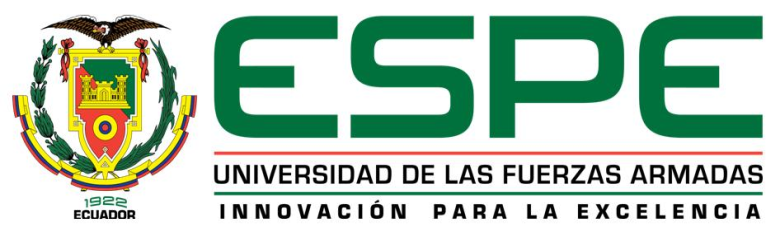 UNIVERSIDAD DE LAS FUERZAS ARMADAS - ESPE
DEPARTAMENTO DE CIENCIAS DE LA COMPUTACIÓN
ANÁLISIS, DISEÑO E IMPLEMENTACIÓN DE UN SISTEMA WEB PARA EL PROCESO DE INSCRIPCIÓN Y MATRICULACIÓN DEL PLANTEL EDUCATIVO “REUVEN FEUERSTEIN”
Villa Barrionuevo Alicia Elizabeth
	Sangolquí, Marzo de 2015
AGENDA
Introducción			
Metodología
Herramientas
Diseño e implementación
Aplicación
Conclusiones 
Recomendaciones
INTRODUCCIÓN
El Plantel Educativo Reuven Feuerstein, es una institución que  se encuentra ubicada en la Parroquia de Calderón del Distrito Metropolitano de Quito.

Debido a que la institución es una entidad joven, no cuenta con aplicaciones de software que faciliten la realización de procesos afines a las funciones del plantel.
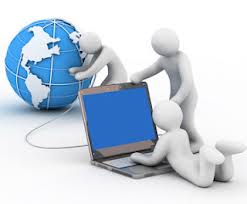 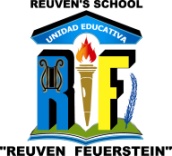 INTRODUCCIÓN
El Plantel Educativo “Reuven Feuerstein” no cuenta con un sistema automatizado para poder inscribir y matricular a los estudiantes.
Estas actividades son realizadas en forma manual, lo cual ralentiza el trabajo del personal administrativo de la institución, además de no brindar un servicio óptimo, rápido y eficaz a sus usuarios internos y externos.
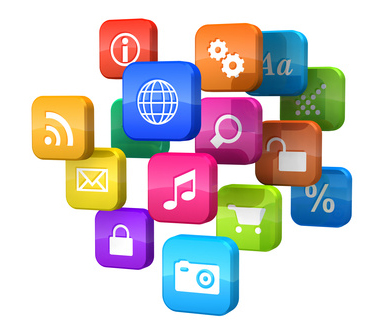 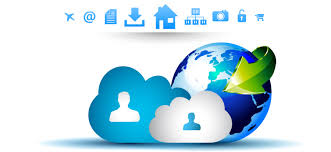 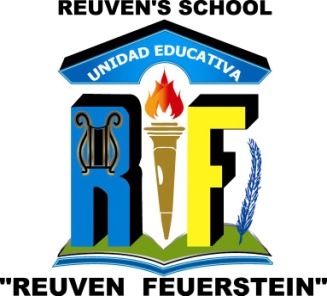 INTRODUCCIÓN
Al no contar con una aplicación de software, para realizar dichos procesos conlleva a que la institución desvíe recursos económicos.

Pérdida de tiempo al momento de atender a los representantes para poder matricular a los estudiantes.
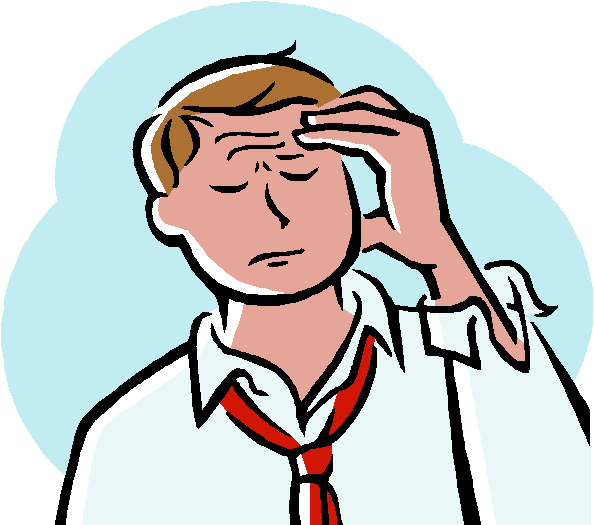 OBJETIVOS
OBJETIVOS
METODOLOGÍA
UWE es una metodología basada en el Proceso Unificado y UML pero adaptados para el desarrollo de aplicaciones Web.
Consiste en una notación y en un método. 
La notación se basa en UML (OMG, 2003): para aplicaciones Web en general (sistematización) y para aplicaciones adaptativas en particular (personalización).
Actividades de Modelado de la Metodología UWE
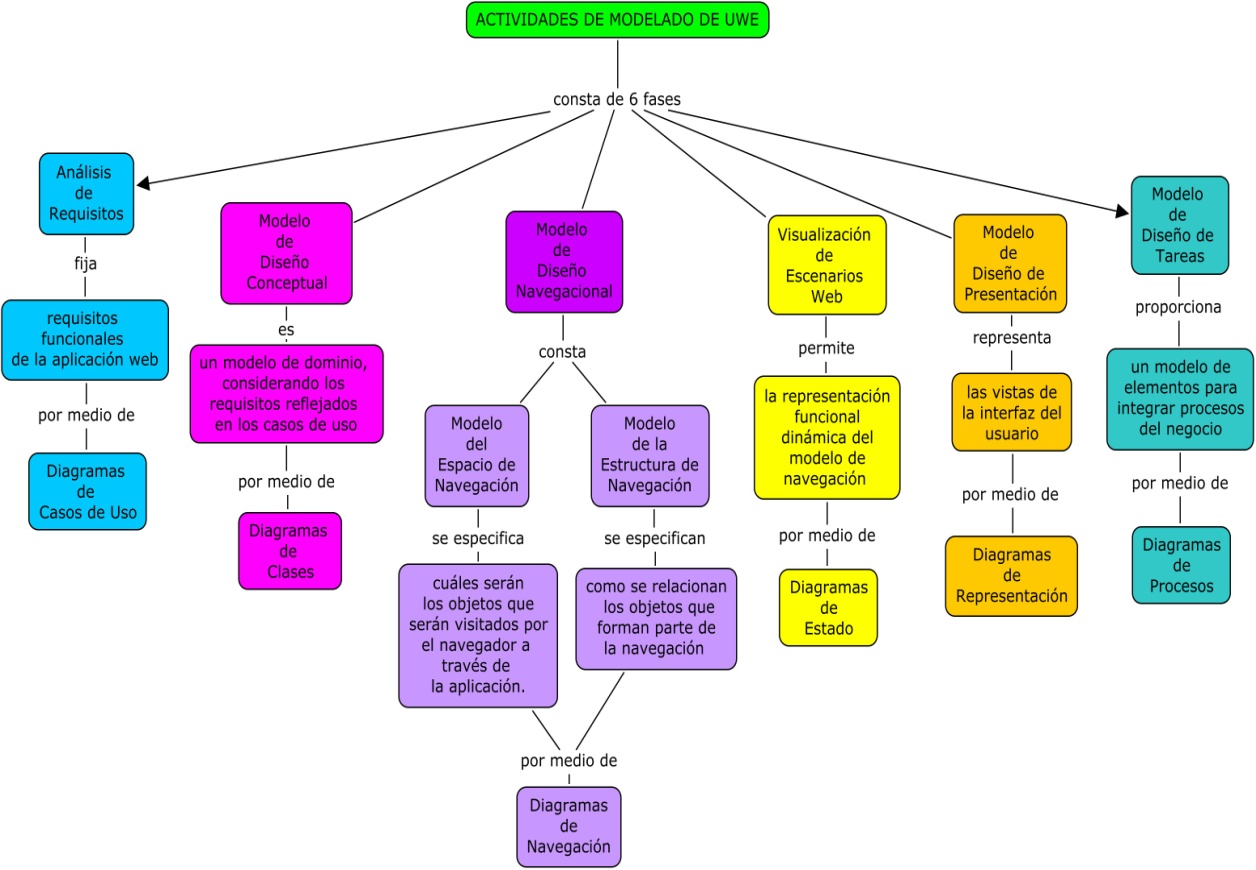 HERRAMIENTAS
ARQUITECTURA MVC
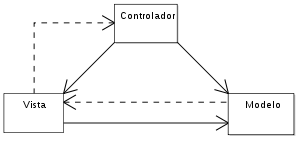 Es un patrón de arquitectura de software que separa los datos y la lógica de negocio de una aplicación de la interfaz de usuario y el módulo encargado de gestionar los eventos y las comunicaciones.
MODELO
Es la representación de la información con la cual opera el sistema.
VISTA
Es la presentación del modelo (información y lógica de negocio) en un formato adecuado para interactuar .
CONTROLADOR
Responde a acciones del usuario e invoca peticiones al 'modelo' cuando se hace alguna solicitud sobre la información.
DISEÑO E IMPLEMENTACIÓN
Los diagramas usados por UWE, son diagramas UML puro. En el presente proyecto, se elaboraron los Diagramas de: Casos de Uso, Clase, Secuencia, Navegación, Estado, Despliegue, Proceso y Representación, que fueron los escogidos para explicar de manera más detallada el diseño de la aplicación web.
Diagrama General de Casos de Uso
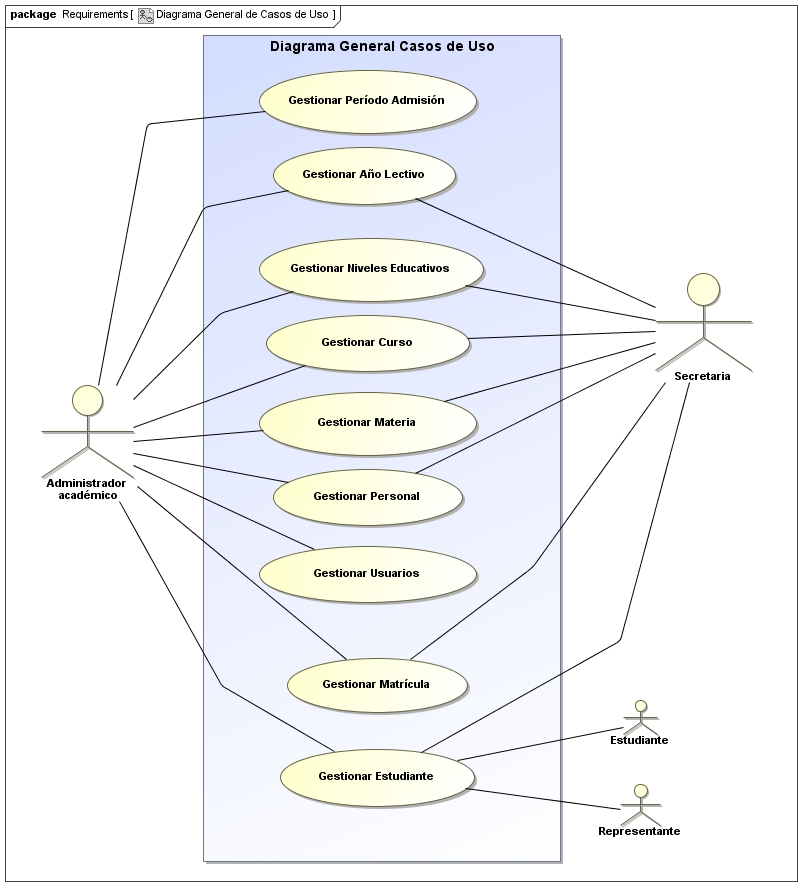 Diagrama de Clases
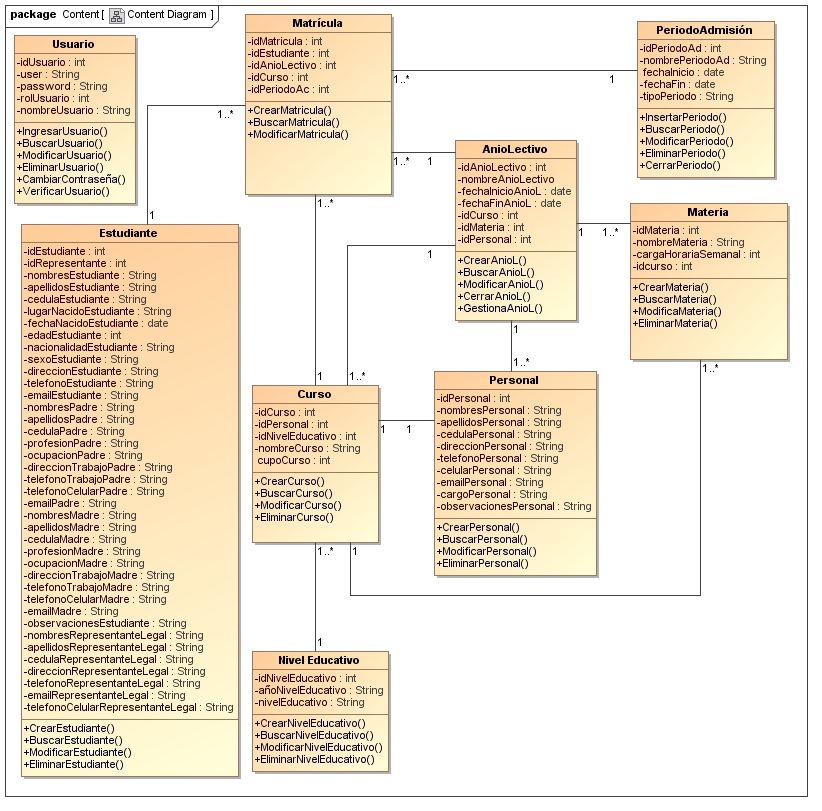 Diagrama de Secuencia
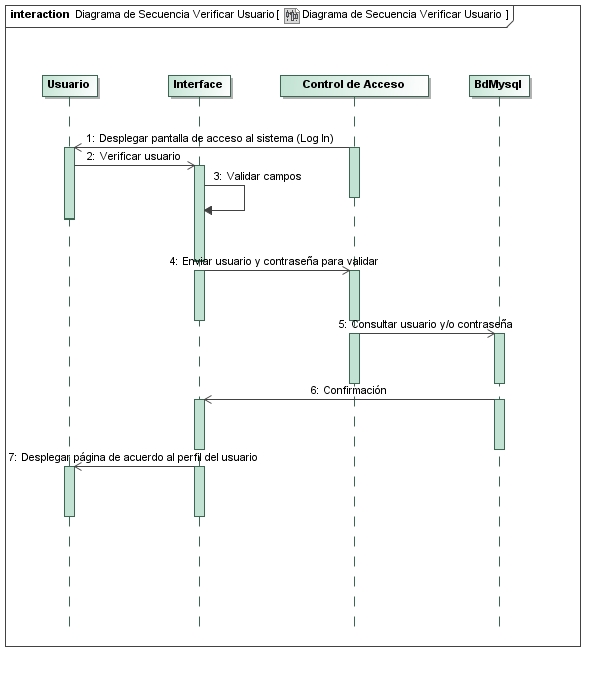 Diagrama de Navegación
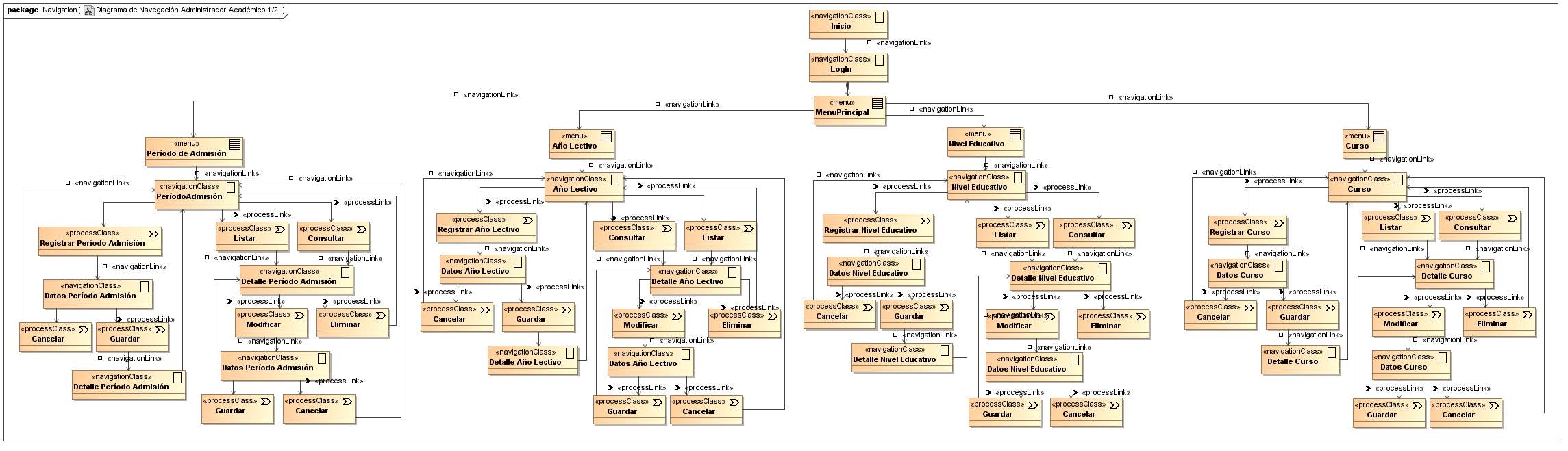 Diagrama de Presentación
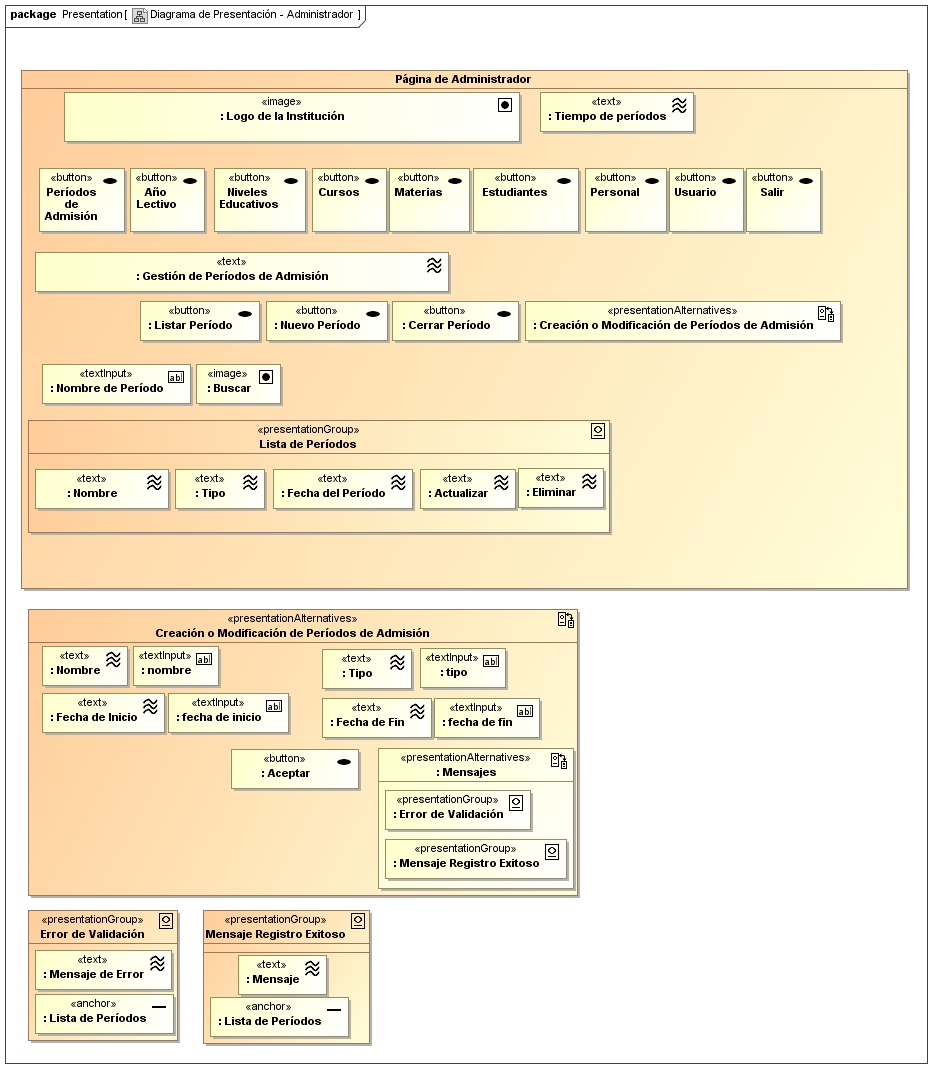 Diagrama de Presentación – Administrador – Períodos de Admisión
Diagrama de Flujos de Proceso
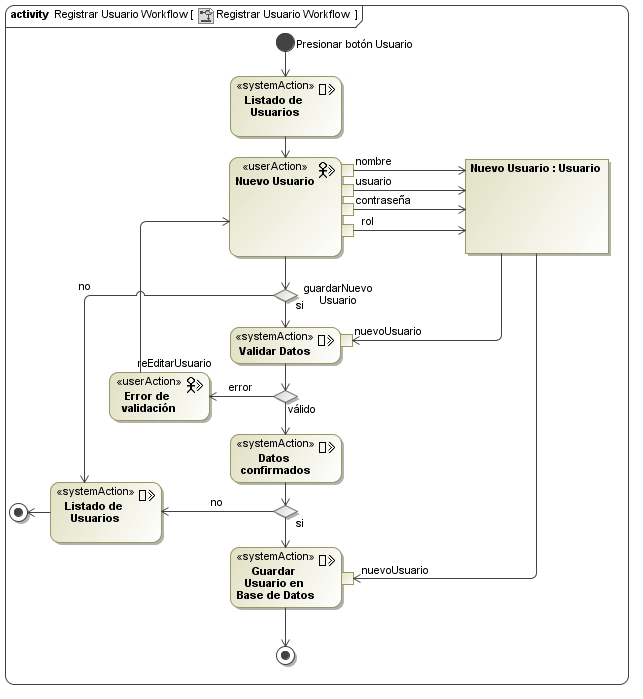 Diagrama de Flujo de Procesos – Registrar Usuario
Diagrama de Despliegue
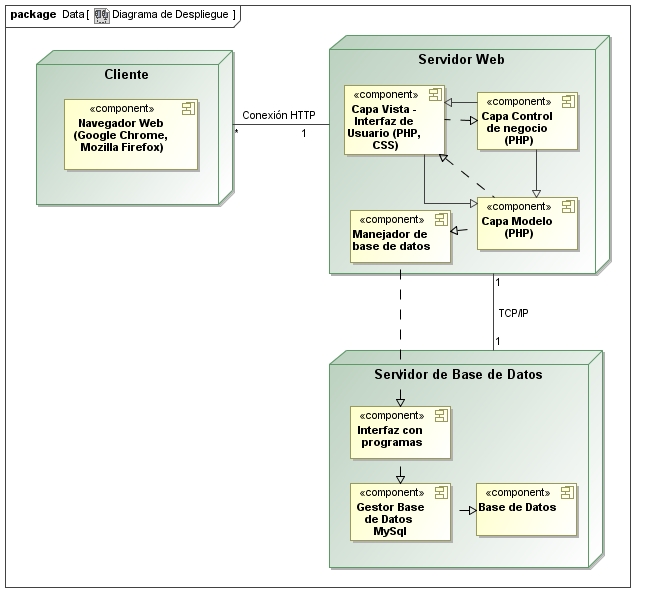 APLICACIÓN
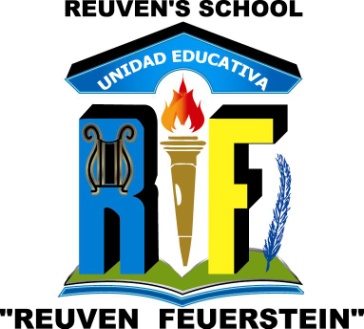 PLANTEL EDUCATIVO “REUVEN FEUERSTEIN”
                “Saberes y valores para la vida”
CONCLUSIONES
Se logró la correcta implantación de la aplicación web.

Se aplicó la metodología UWE que junto al uso de la norma IEEE-830 facilitaron el correcto levantamiento y definición de los requisitos del usuario.
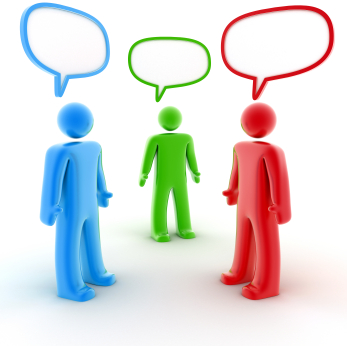 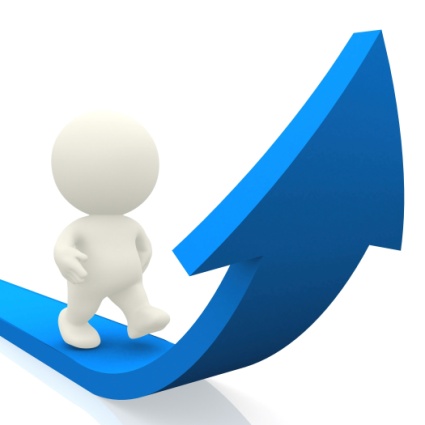 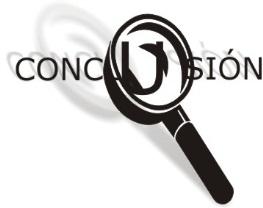 CONCLUSIONES
Se proporcionó a la Secretaría de la Institución y a los padres de familia, de un sistema web que permite acceder en forma rápida, confiable y precisa al proceso de inscripción y matriculación de la institución.

Se elaboraron los manuales para la implantación y correcto uso de la aplicación web, de acuerdo a cada uno de los perfiles de usuarios que fueron definidos.
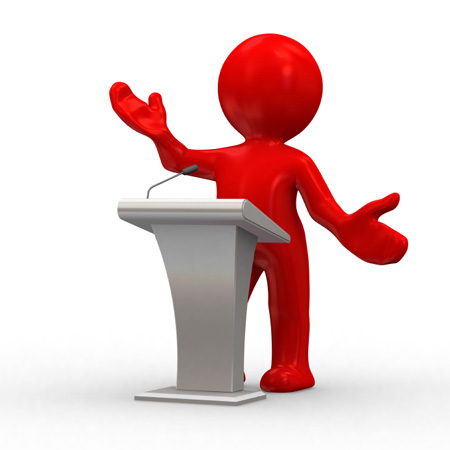 RECOMENDACIONES
Es indispensable realizar un análisis profundo de los requerimientos de los usuarios antes de comenzar con el diseño del sistema.

Implementación de un sistema administrativo tanto para el cobro de pensiones, así como para la gestión del personal, los cuales junto a un sistema de evaluación académica, permitirán llevar un control sistematizado del rendimiento escolástico de los estudiantes de la institución.
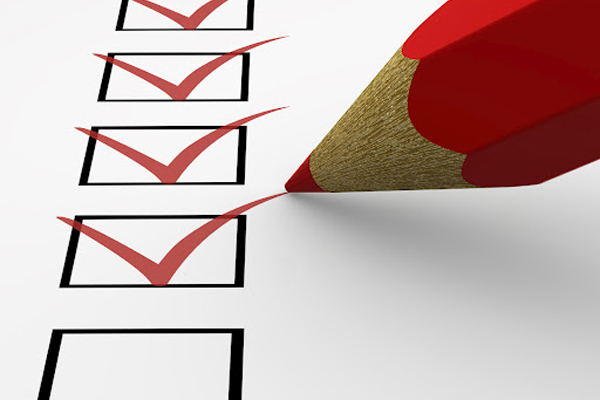 RECOMENDACIONES
Es recomendable que la estructura navegacional de la aplicación web permita  al usuario desplazarse con facilidad a través de las opciones del sitio web, de una forma instintiva y ágil. 

Para poder realizar el mantenimiento y las actualizaciones del sistema de manera rápida y adecuada, es necesario adoptar buenas prácticas de documentación de ingeniería de software.
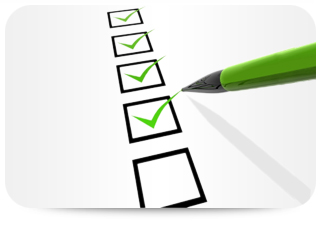 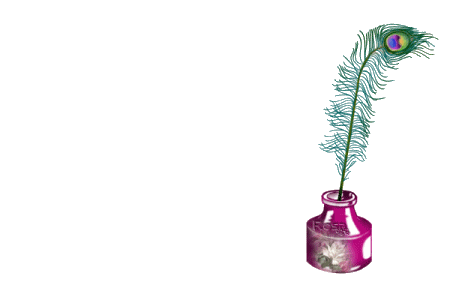 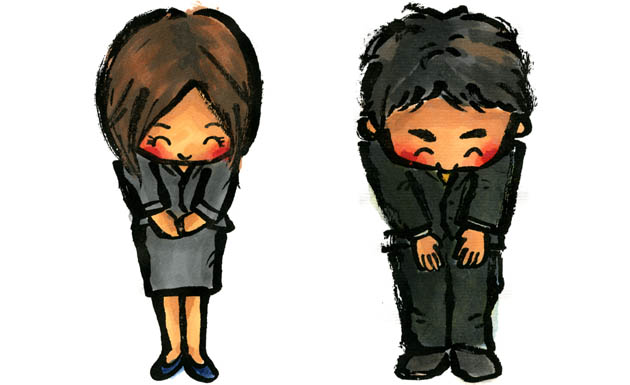